Какая запись логарифмической функции правильная?
Какой из графиков является графиком логарифмической функцией?
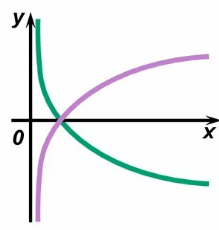 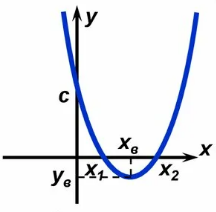 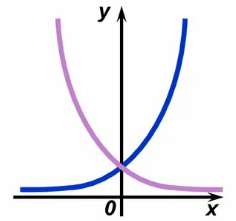 Логарифмические уравнения
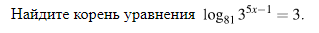 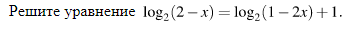 Логарифмические неравенства
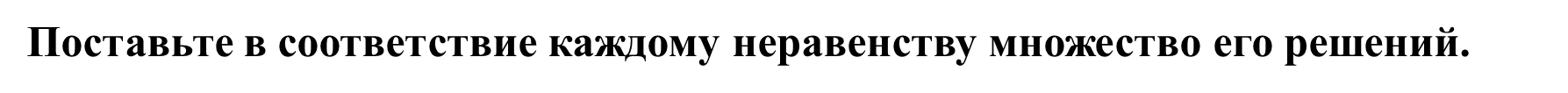 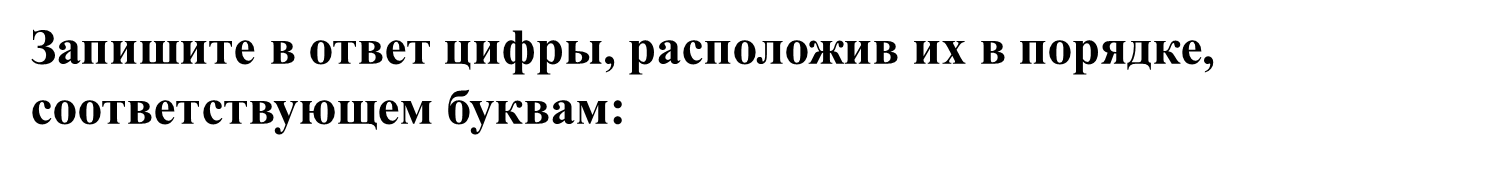 Логарифмические неравенства
Поставьте в соответствие каждому неравенству множество его решений.
Запишите в ответ цифры, расположив их в порядке, соответствующем буквам:
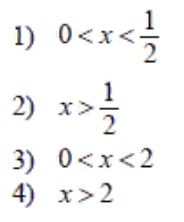 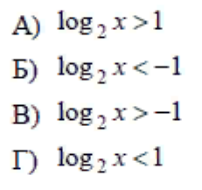 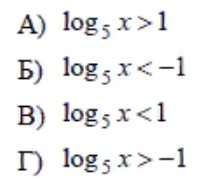 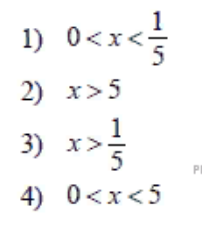